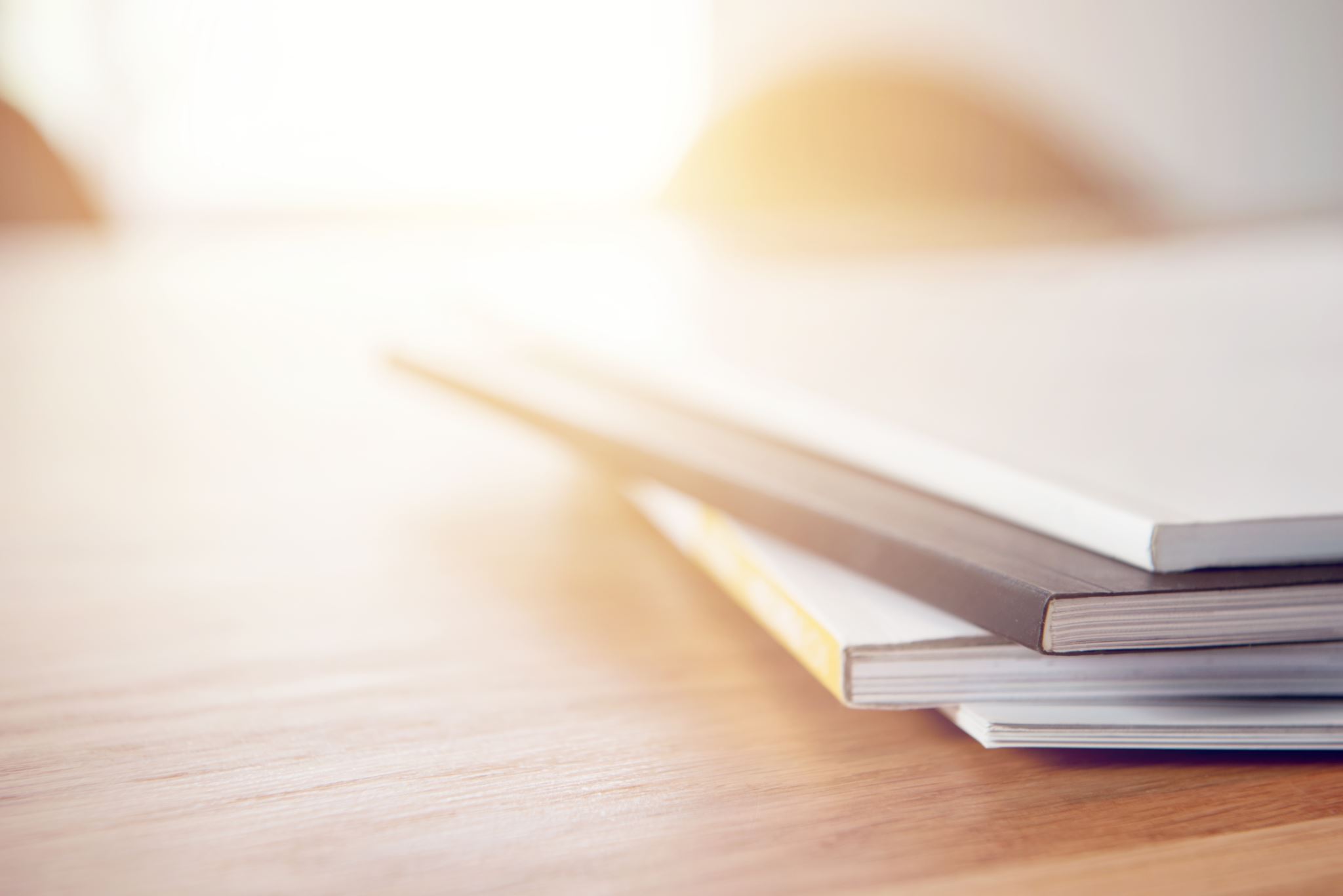 INFORMATION CENTRESTypes and their OrganisationMLIB-Paper VIII-Lecture 1
By
Dr Sonal Singh
INTRODUCTION
INFORMATION CENTRES
NEED FOR INFORMATION CENTRE-
FUNCTIONS OF INFORMATION CENTRES
TYPES OF INFORMATION CENTRES
INFORMATION CENTRES BY SPECIALISED INTEREST
INFORMATION CENTRES BY SPECIALISED INTEREST
INFORMATION CENTRES BY OWNERSHIP
Keeping in view the ownership , the information centres may be of following types-
1.Government oriented- Such information centres are owned, funded, and run by Government agencies, like National Information Centre, New Delhi.
2. Semi-Government oriented- Such information centres are run by Semi-government , like National Centre for Science (NCSI) established as a UGC Inter-University Centre,  is the information centre of Indian Institute of Science, Bangalore that provides electronic information services to the institute academic community.
INFORMATION CENTRES BY OWNERSHIP
3. Autonomous Body oriented-  Such information Centres are run by Learned societies or professional associations.
4. Private Information Centres- Such information centres are owned and run by private agencies, like TERI (The Energy and Resource Institute), which is a research institute in New Delhi that specialises in the field of energy, environment and sustainable development . Its information centre has emerged as a pioneering research information centre in South Asia on energy, environment and sustainable development.
INFORMATION CENTRES BY OWNERSHIP
5. International Information centres- Such information centres are inter governmental organisations devoted to provide information to the nations concerned, like International Trade Centre (ITC) having its Headquarter in Geneva. It provides trade information service for international development and economic development.
INFORMATION CENTRES BY LEVEL OF SERVICE
Keeping in view the level of service, the information centres may be of following types-
1.Global Information System/centres- Such information systems operate at global level having decentralised input, centralised processing and decentralised dissemination of information like, International Nuclear Information System (INIS) is a unique and valuable information resource, offering global coverage of nuclear literature.It hosts one of the world’s largest collections of published information on the peaceful uses of nuclear science and technology.
INFORMATION CENTRE BY LEVEL OF SERVICE
2. Regional Information Centre- Such institutions operate at regional level. The countries belonging to a geographical region group together create regional information activities, like, SAARC (South Asian Association for Regional Cooperation) has its regional centre- The SAARC Documentation Centre (SDC) at New Delhi. It acts as depository of information resources that includes regional and international databases on various disciplines. The centre also regularly organises training courses in the area of information technology for information management. SDC acts as a repository of books, journals, documents and reports on scientific, technical and developmental matters produced in the region and on the region.
INFORMATION CENTRE BY LEVEL OF SERVICE
3. National Information Centres-  Such institutions operate at national level and perform national level functions and services, like National Institute of Science Communication and Information Resources (NISCAIR), located at New Delhi, is an information science institute that operates under the umbrella of Council of Scientific and Industrial Research (CSIR). The institute provides the Associateship in Information Science degree and also publishes several academic journals and magazines.
INFORMATION CENTRE BY LEVEL OF SERVICE
4. Sectoral Information centres- Such information centres are devoted to a specific discipline. These are available to national basis to users and institutions are engaged in the concerned discipline or mission, like National Information Centre for Food Sciences and Technology (NICFOS) is a discipline oriented information centre to provide information on Food Sciences and Technology and its peripheral areas. It is one of the sectoral information centres funded by NISSAT.
5. Local Information Centres- Such institutions operate at local level. They are attached to individual organisations to meet their specific needs.
INFORMATION CENTRES BY VARIETY OF SERVICES PROVIDED
INFORMATION CENTRES BY VARIETY OF SERVICES PROVIDED
INFORMATION CENTRES BY TYPE OF MATERIALS
INFORMATION CENTRES BY TYPE OF MATERIALS
INFORMATION CENTRES BY SERVICE IN TERMS OF USERS
INFORMATION CENTRES BY SERVICE IN TERMS OF USERS
3. Government Employees- These are the users of Government sector, mostly executives charged with the administration of an organisation. These are the decision makers and requires intellectual information from recorded knowledge.
ORGANISATION OF INFORMATION CENTRES
The information centres are organised to provide better and efficient services to its users. The information centres may be of global, national, regional , sectoral or local level and accordingly the organisational responsibility is handed over to a global organisation. At national level , the organisation may be handed over to parent institution or any government agency to establish and administer the information centre. If research and Development activities are funded by the government then the information centres are mostly established in Government sectors.
ORGANISATION OF INFORMATION CENTRES
ORGANISATION OF INFORMATION CENTRES
ORGANISATION OF INFORMATION CENTRE
CONCLUSION
Information centres constitute the information infrastructure of a country and helps to develop it as a developed country. The purpose of every information centre is to provide instant access to information. There are various types of information centres to fulfil the purpose of access of information. The today’s information centre helps in accessing global information 24/7 days with internet and other computer and mobile appliances to establish sharing of information resources among the like minded.
QUESTIONS/QUERIES ?
drssonal@rediffmail.com
THANK YOU
drssonal@rediffmail.com